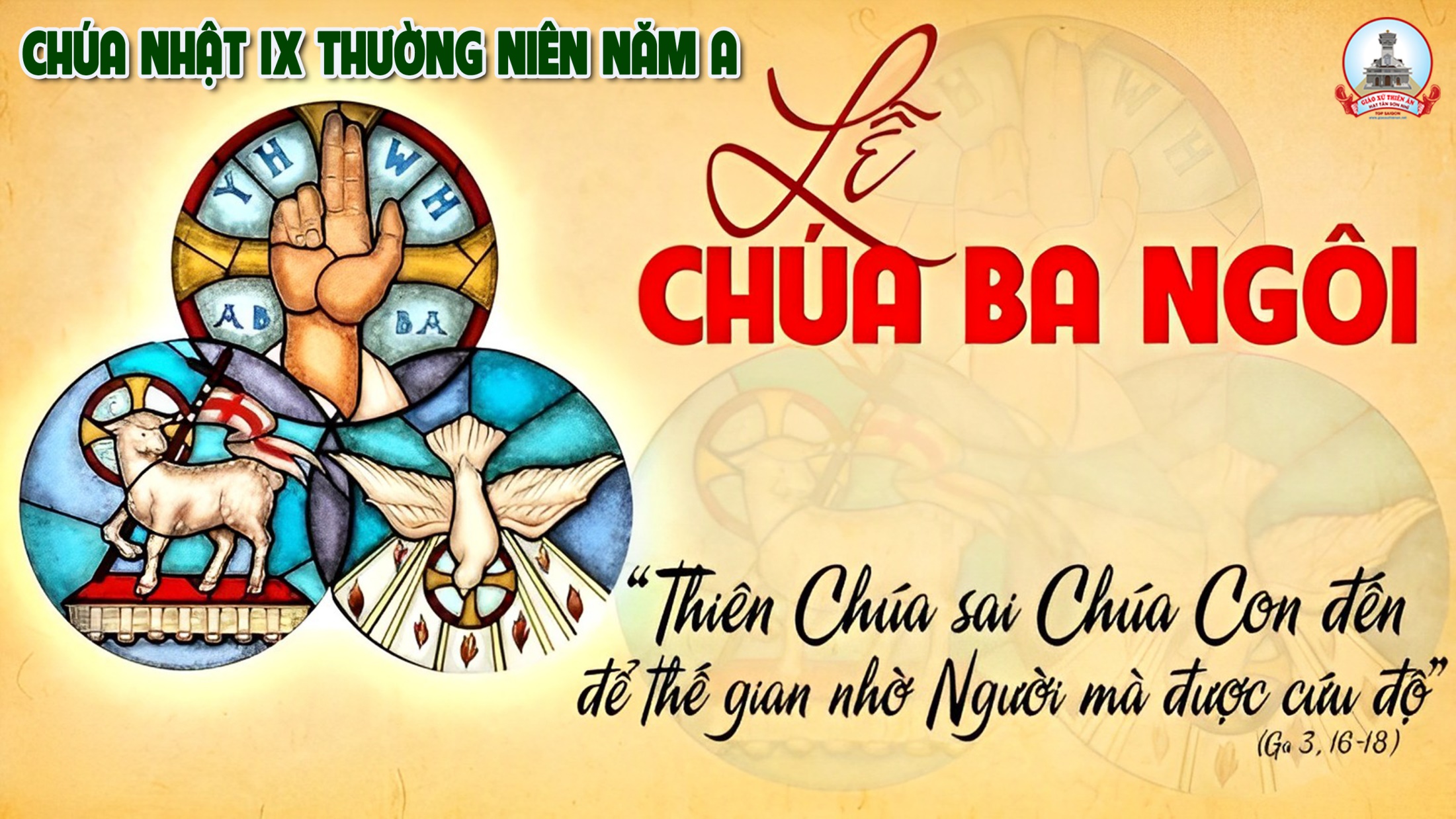 Ca nhập lễ 
Vinh Danh Chúa Ba Ngôi
Đỗ Vy Hạ
Tk1: Trong tâm tình đơn sơ con tiến vào đền thánh Chúa Trời, xin dâng lời chúc tụng Ngài là Ðấng tác sinh muôn loài.
**: Con tâm thành tri ân tình thương Chúa biết bao cao vời. Ngài đã hướng dẫn con vào đời, cho con được gọi Ngài là Cha.
Đk: Vinh danh Chúa Cha uy hùng toàn năng. Vinh danh Chúa Con cứu độ nhân trần. Vinh danh Thánh Linh chính nguồn ủi an. Vinh danh Ba Ngôi đến tận ngàn thu.
Tk2: Trong tâm tình tin yêu con bước vào phục bái kính thờ. Chính Chúa là sức mạnh, là nguồn sống nơi con nương nhờ.
**: Xin dâng trọn đời con tựa em bé nép bên tay mẹ. Tìm giòng sữa mát thơm đậm đà Chúa hãy thương hộ phù chở che.
Đk: Vinh danh Chúa Cha uy hùng toàn năng. Vinh danh Chúa Con cứu độ nhân trần. Vinh danh Thánh Linh chính nguồn ủi an. Vinh danh Ba Ngôi đến tận ngàn thu.
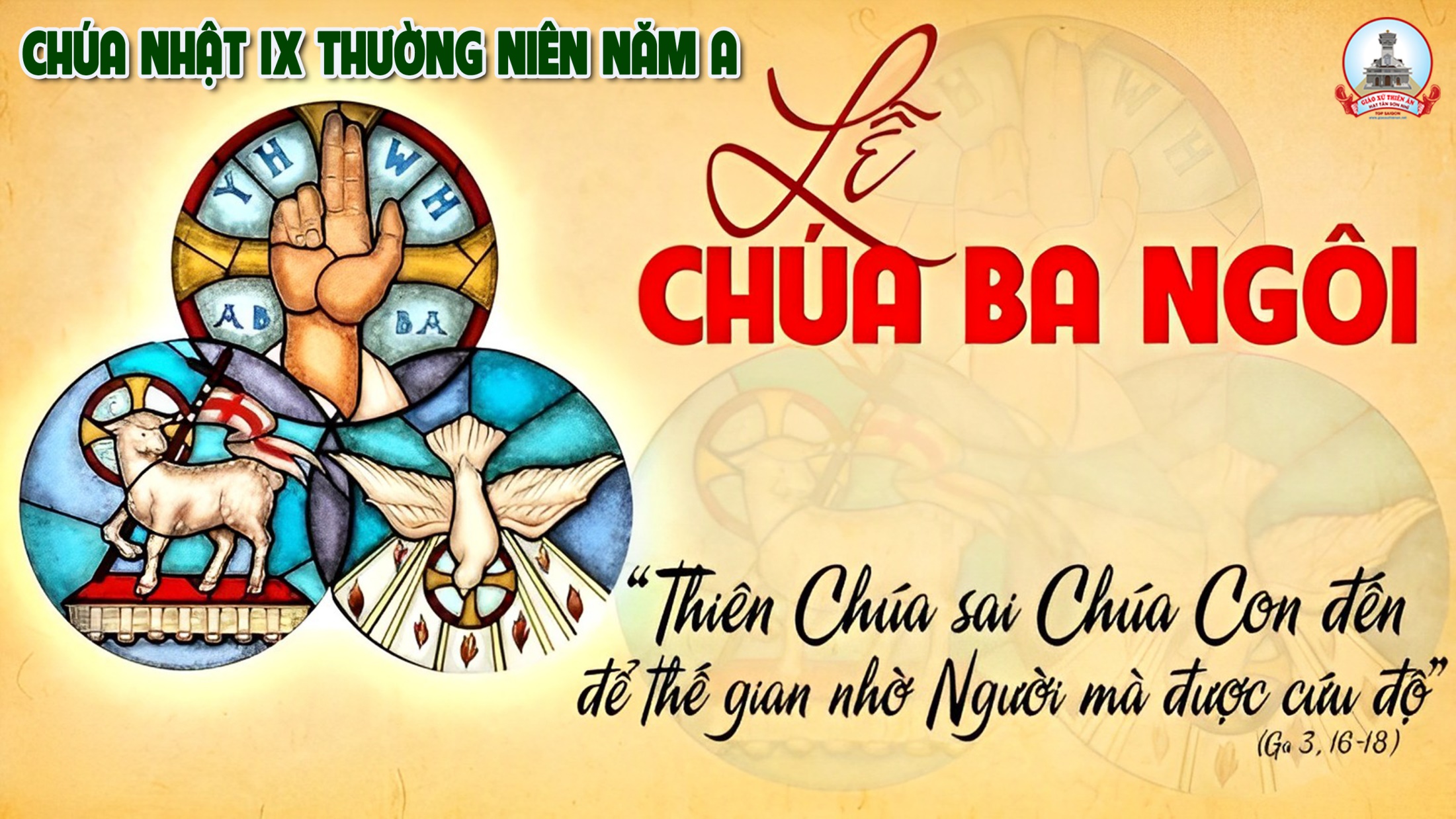 KINH VINH DANH
Chủ tế: Vinh danh Thiên Chúa trên các tầng trời.A+B: Và bình an dưới thế cho người thiện tâm.
A: Chúng con ca ngợi Chúa.
B: Chúng con chúc tụng Chúa. A: Chúng con thờ lạy Chúa. 
B: Chúng con tôn vinh Chúa.
A: Chúng con cảm tạ Chúa vì vinh quang cao cả Chúa.
B: Lạy Chúa là Thiên Chúa, là Vua trên trời, là Chúa Cha toàn năng.
A: Lạy con một Thiên Chúa,            Chúa Giêsu Kitô.
B: Lạy Chúa là Thiên Chúa, là Chiên Thiên Chúa là Con Đức Chúa Cha.
A: Chúa xóa tội trần gian, xin thương xót chúng con.
B: Chúa xóa tội trần gian, xin nhậm lời chúng con cầu khẩn.
A: Chúa ngự bên hữu Đức Chúa Cha, xin thương xót chúng con.
B: Vì lạy Chúa Giêsu Kitô, chỉ có Chúa là Đấng Thánh.
Chỉ có Chúa là Chúa, chỉ có Chúa là đấng tối cao.
A+B: Cùng Đức Chúa Thánh Thần trong vinh quang Đức Chúa Cha. 
Amen.
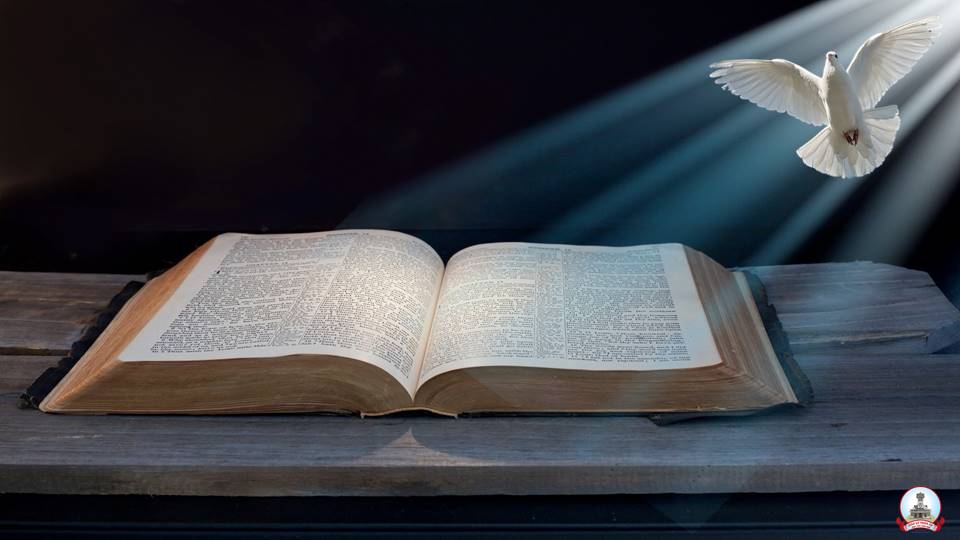 Bài đọc 1
Bài trích sách Xuất Hành
Đức Chúa! Đức Chúa! Thiên Chúa
Nhân hậu và từ bi.
Đáp Ca
Vinh Danh Ba Ngôi
Đỗ Vy Hạ
02 câu
Đk: Vinh danh Chúa Cha uy hùng toàn năng. Vinh danh Chúa Con cứu độ nhân trần.
***: Vinh danh Thánh Linh chính nguồn ủi an. Vinh danh Ba Ngôi muôn đời không ngơi.
Tk1: Trong tâm tình đơn sơ. Con tiến vào đền thánh Chúa Trời. Xin dâng lời chúc tụng Ngài là Đấng tác sinh muô loài. Con tâm thành tri ân.
***: Tình thương Chúa xiết bao cao vời Ngài đã hướng dẫn con vào đời. Cho con được gọi Ngài là Cha.
Đk: Vinh danh Chúa Cha uy hùng toàn năng. Vinh danh Chúa Con cứu độ nhân trần.
***: Vinh danh Thánh Linh chính nguồn ủi an. Vinh danh Ba Ngôi muôn đời không ngơi.
Tk2: Trong tâm tình tin yêu. Con bước vào phục bái kính  thờ Chúa chính là sức mạnh, là nguồn sống nơi con nương nhờ.
***: Xin dâng trọn đời con Tựa em bé nép trog tay mẹ. Tìm giòng sữa mát thơm đậm đà. Chúa hãy tương hộ phù chở che.
Đk: Vinh danh Chúa Cha uy hùng toàn năng. Vinh danh Chúa Con cứu độ nhân trần.
***: Vinh danh Thánh Linh chính nguồn ủi an. Vinh danh Ba Ngôi muôn đời không ngơi.
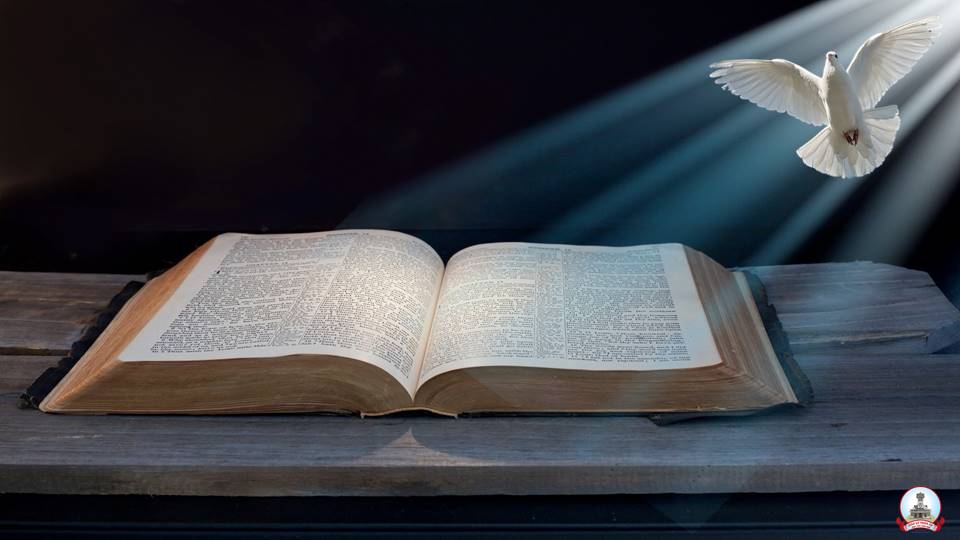 Bài đọc 2
Bài trích thư thứ hai của thánh Phaolô Tông Đồ
Gửi tín hữu Cô-rin-tô
Ân sủng của Chúa Giê-su Ki-tô, tình thương của Chúa Cha, và ơn hiệp thông của Chúa Thánh Thần
Alleluia-alleluia: Sáng danh Đức Chúa Cha, Đức Chúa Con và Đức Chúa Thánh Thần, sáng danh Thiên Chúa, Đấng đang có đã có, và sẽ đến.  Alleluia.
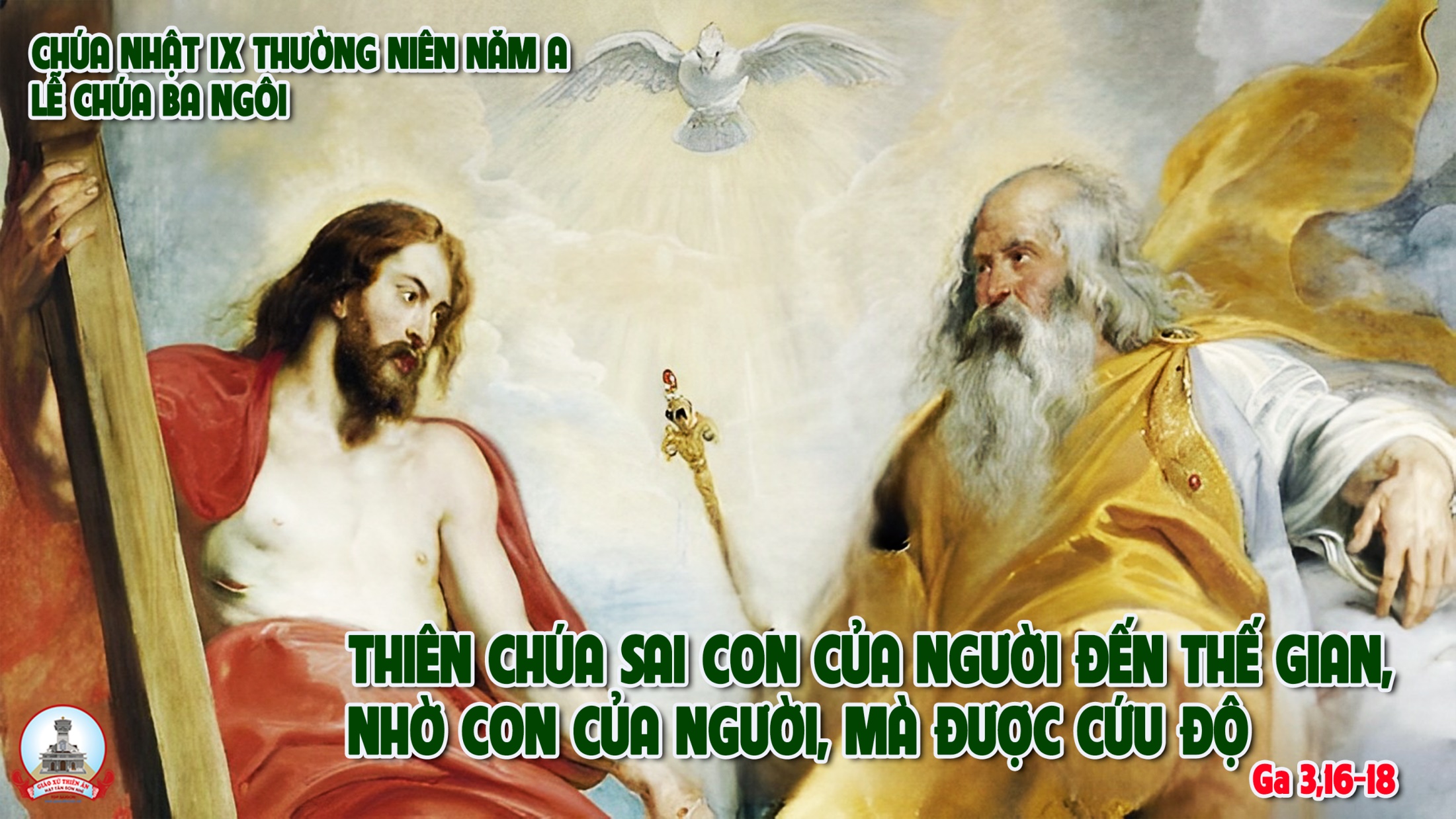 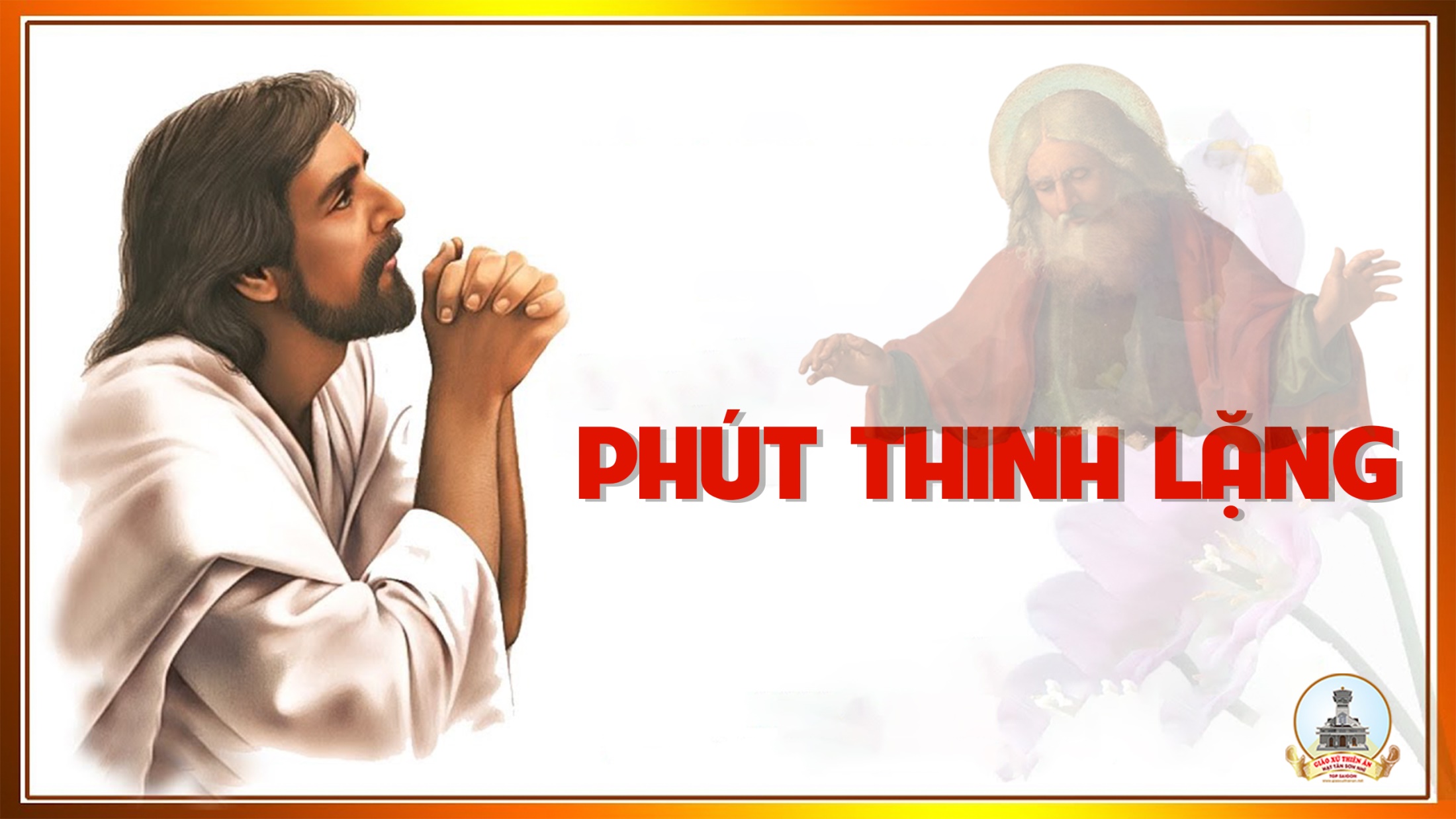 KINH TIN KÍNH
Tôi tin kính một Thiên Chúa là Cha toàn năng, Đấng tạo thành trời đất, muôn vật hữu hình và vô hình.
Tôi tin kính một Chúa Giêsu Kitô, Con Một Thiên Chúa, Sinh bởi Đức Chúa Cha từ trước muôn đời.
Người là Thiên Chúa bởi Thiên Chúa, Ánh Sáng bởi Ánh Sáng, Thiên Chúa thật bởi Thiên Chúa thật,
được sinh ra mà không phải được tạo thành, đồng bản thể với Đức Chúa Cha: nhờ Người mà muôn vật được tạo thành.
Vì loài người chúng ta và để cứu độ chúng ta, Người đã từ trời xuống thế.
Bởi phép Đức Chúa Thánh Thần, Người đã nhập thể trong lòng Trinh Nữ Maria, và đã làm người.
Người chịu đóng đinh vào thập giá vì chúng ta, thời quan Phongxiô Philatô; Người chịu khổ hình và mai táng, ngày thứ ba Người sống lại như lời Thánh Kinh.
Người lên trời, ngự bên hữu Đức Chúa Cha, và Người sẽ lại đến trong vinh quang để phán xét kẻ sống và kẻ chết, Nước Người sẽ không bao giờ cùng.
Tôi tin kính Đức Chúa Thánh Thần là Thiên Chúa và là Đấng ban sự sống, Người bởi Đức Chúa Cha và Đức Chúa Con mà ra,
Người được phụng thờ và tôn vinh cùng với Đức Chúa Cha và Đức Chúa Con: Người đã dùng các tiên tri mà phán dạy.
Tôi tin Hội Thánh duy nhất thánh thiện công giáo và tông truyền.
Tôi tuyên xưng có một Phép Rửa để tha tội. Tôi trông đợi kẻ chết sống lại và sự sống đời sau. Amen.
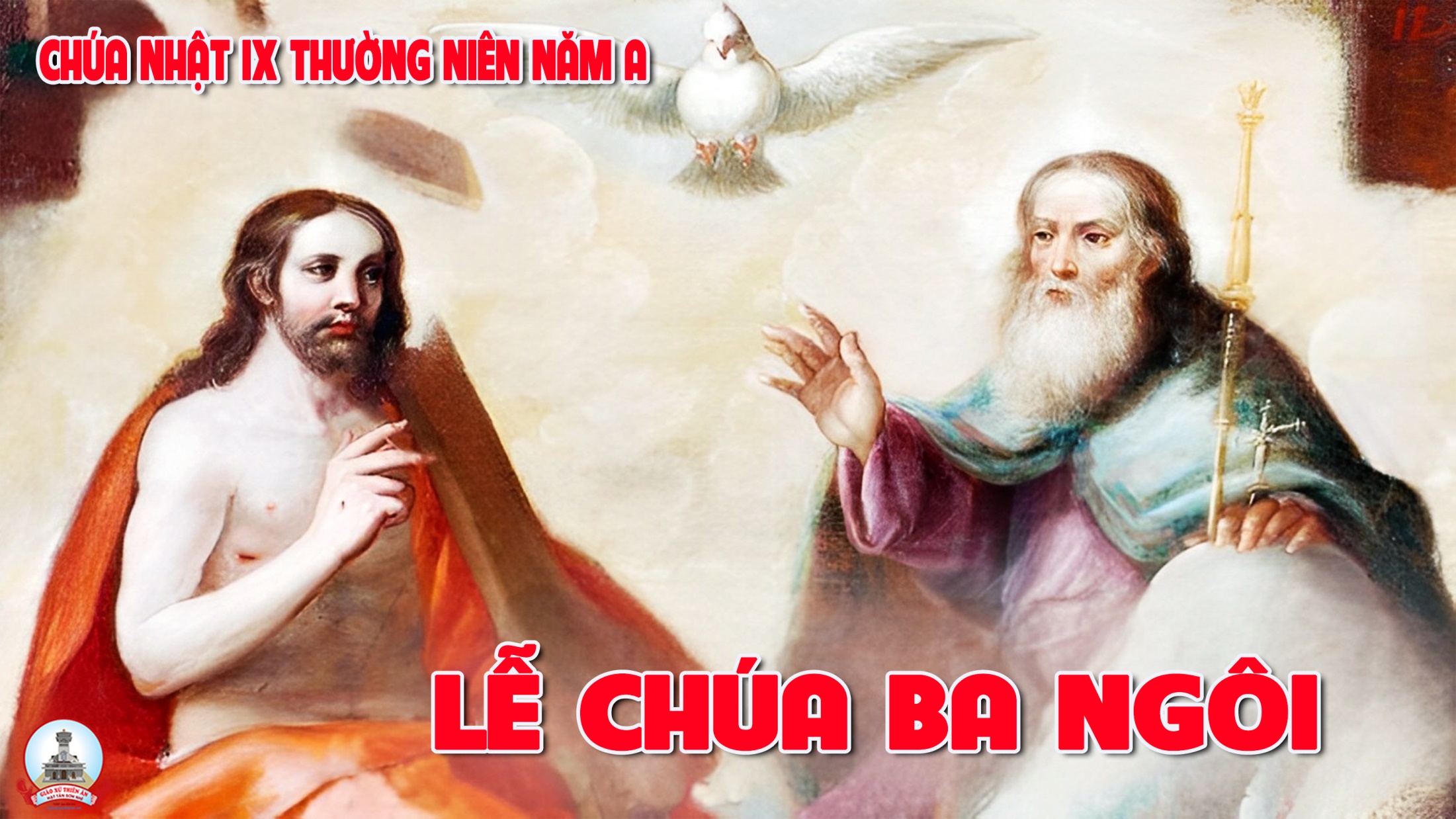 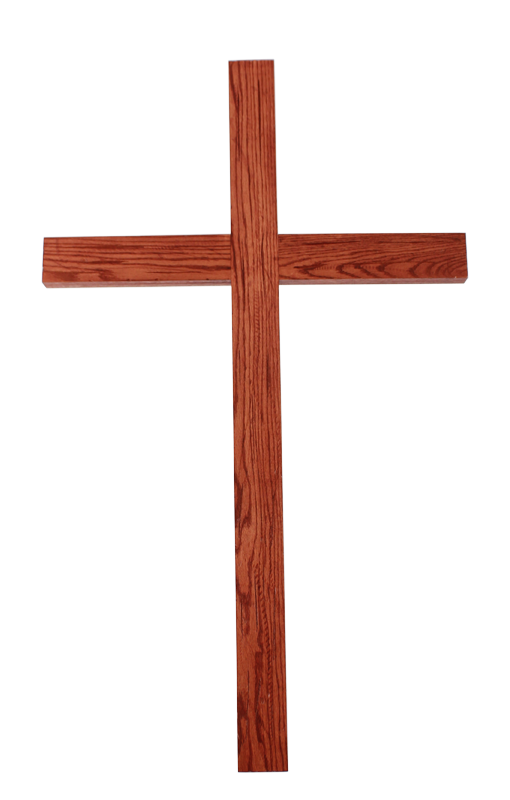 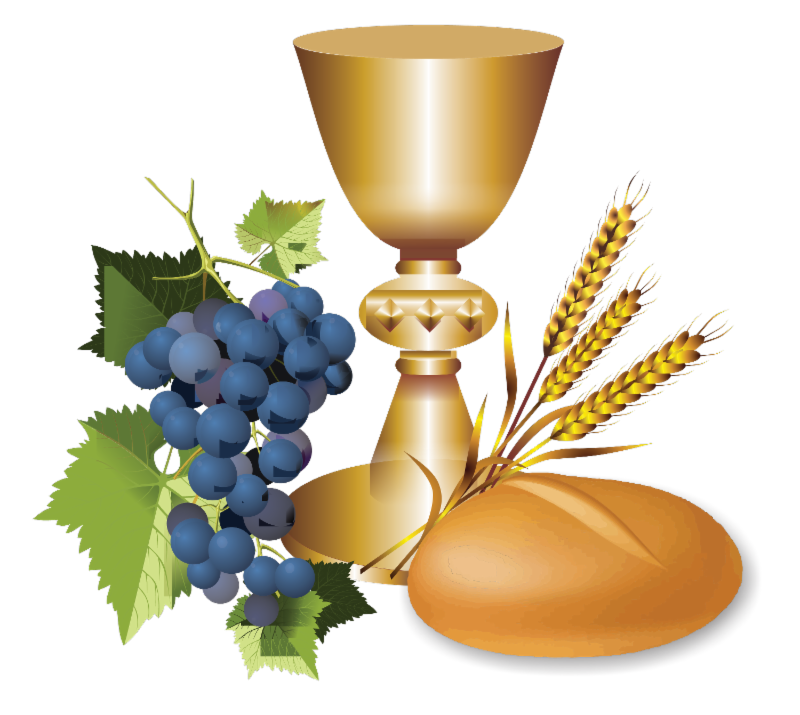 Ca Dâng LễDÂNG LÊN BA NGÔI
Tk1:  Xin dâng kính Chúa Cha tâm tình đoàn con tha thiết. Cảm tạ Chúa muôn nghìn đã đựng nên con trên đời.
Đk: Xin dâng lên Ba Ngôi lòng thành tri ân muôn đời. Xin dâng lên Ba Ngôi lòng thành tri ân muôn đời.
Tk2:  Xin dâng kính Chúa Con tâm tình đoàn con thơ bé. Cảm tạ Chúa muôn nghìn cứu chuộc muôn dân trên đời.
Đk: Xin dâng lên Ba Ngôi lòng thành tri ân muôn đời. Xin dâng lên Ba Ngôi lòng thành tri ân muôn đời.
Tk3: Xin dâng kính Thánh Linh tâm tình đoàn con tin mến. Cảm tạ Chúa muôn nghìn xuống đầy ơn thiêng chan hòa.
Đk: Xin dâng lên Ba Ngôi lòng thành tri ân muôn đời. Xin dâng lên Ba Ngôi lòng thành tri ân muôn đời.
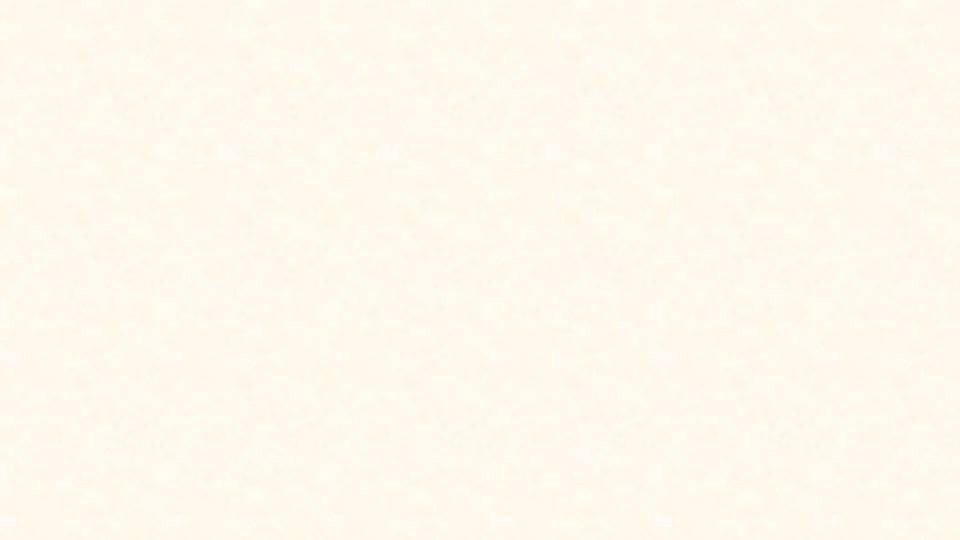 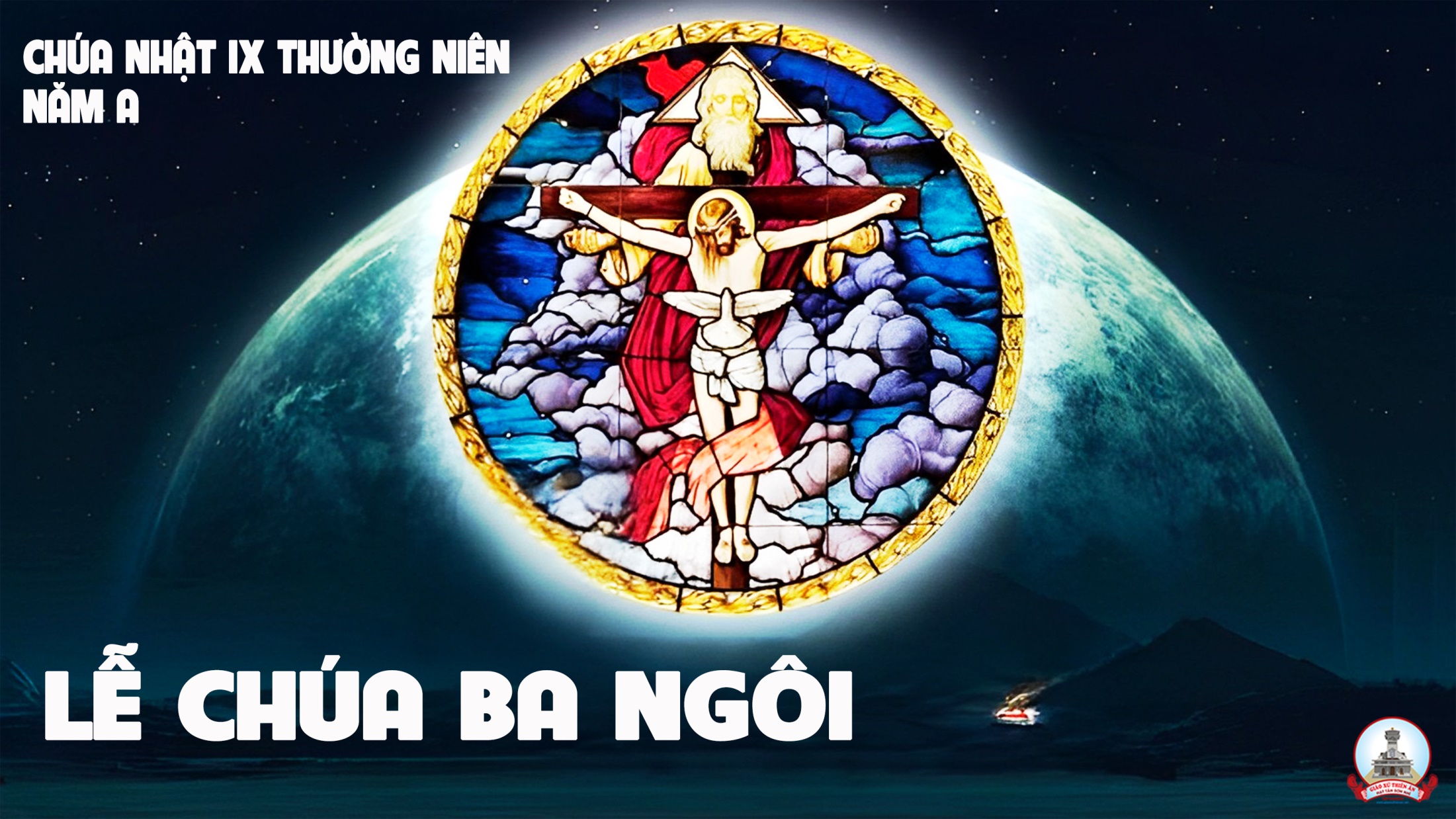 Ca Nguyện Hiệp Lễ 
MẦU NHIỆM BA NGÔI
Thành Nam
Tk1:  Vạn vật hiện hữu là do Chúa Cha tác thành. Chuộc tội nhân thế là Cứu Chúa Ngôi Hai.
***:   Thánh Thần tình yêu, nhờ tình Cha nâng đỡ. Hết muôn muôn loài sống nhờ ơn Cha ban.
Đk: Xin cho Danh Thánh Cha rạng ngời, hôm nay và đến muôn đời. Xin cho triều đại Cha mau đến, hiển trị trên ngàn muôn muôn nơi.
Tk2: Ngàn vạn sinh linh được Cha dưỡng nuôi đêm ngày. Tình Người chan chứa nhuần thấm khắp dương gian.
**: Tháng ngày bình yên, nhờ tình Cha nâng đỡ. Hết muôn muôn loài sống nhờ ơn Cha ban.
Đk: Xin cho Danh Thánh Cha rạng ngời, hôm nay và đến muôn đời. Xin cho triều đại Cha mau đến, hiển trị trên ngàn muôn muôn nơi.
Tk3: Hiệp cùng Ngôi Hai là ta sống trong Cha Ngài. Cùng Nguồn Sức Sống là Chính Chúa Ngôi Ba,
***: Chính Ngài ngày đêm gọi mời ta yêu mến, kết liên thân tình với Ngài trong anh em.
Đk: Xin cho Danh Thánh Cha rạng ngời, hôm nay và đến muôn đời. Xin cho triều đại Cha mau đến, hiển trị trên ngàn muôn muôn nơi.
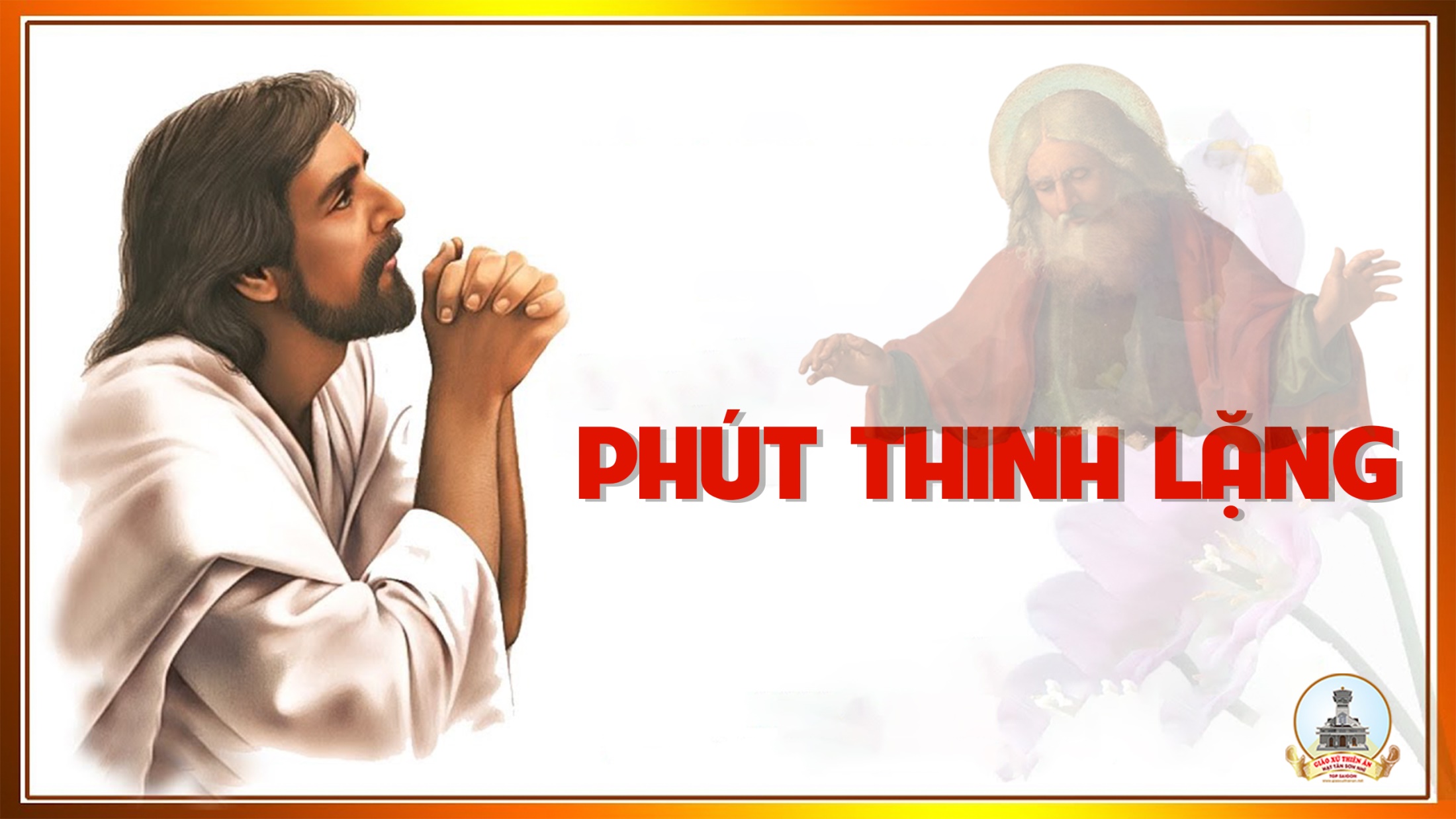 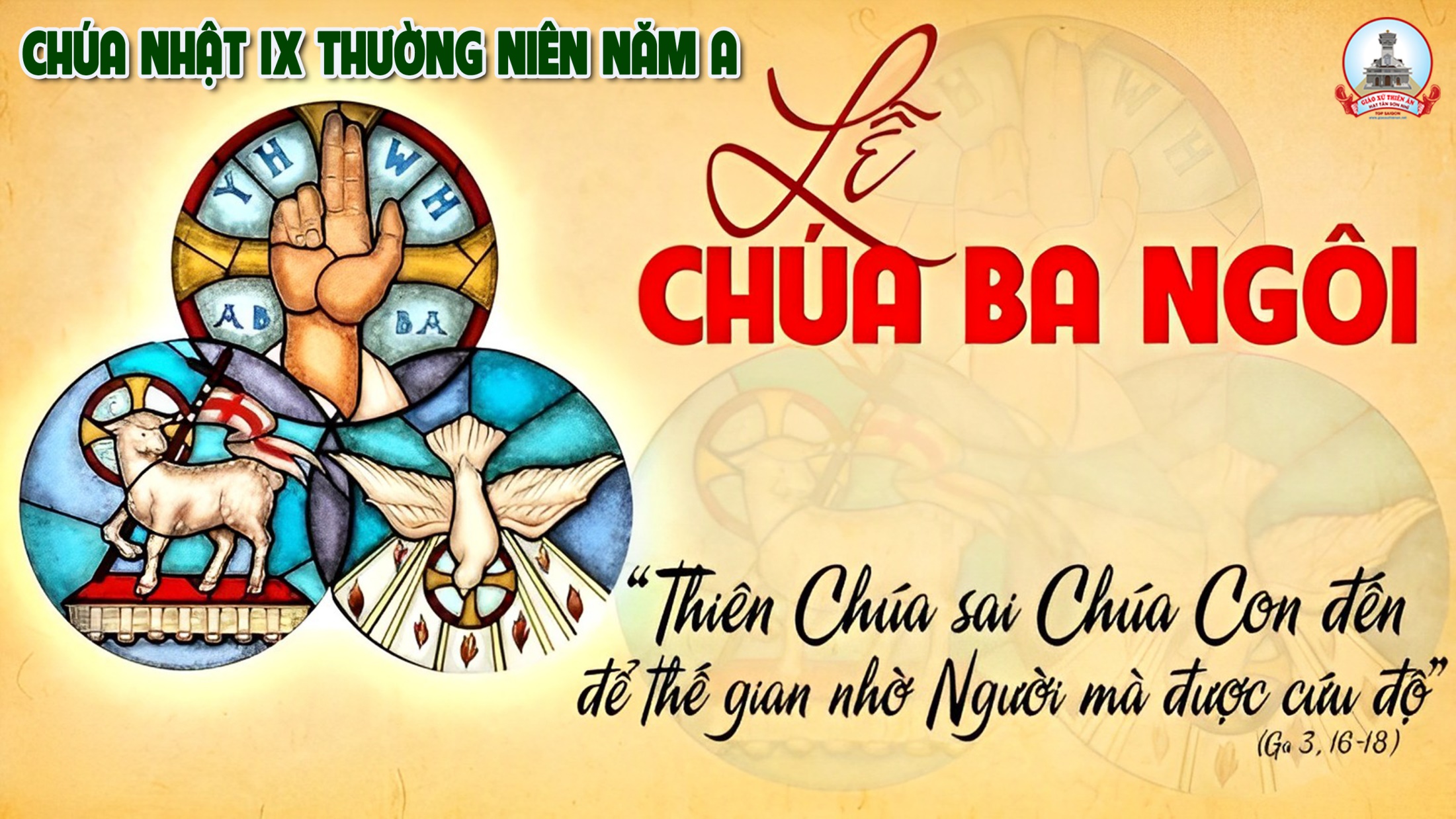 Ca kết lễ
Bài Ca Hiệp Nhất  
Lm. Thành Tâm
Đk: Xin hiệp nhất chúng con nên một trong tình yêu Chúa, xin hiệp nhất chúng con như Ngài liên kết với Cha..
***: Xin giải thoát chúng con xa điều bất hòa chia rẽ, xin kết liên muôn người trong lòng mến Chúa Cha trên trời
Tk1: Vì Ngài được sai đến để tìm chiên khắp nơi xa xôi, vì rằng Cha sai đến, đến đưa về đoàn chiên duy nhất.
***: Thì này nguyện xin Chúa hãy thương ban Thánh Linh của Ngài hiệp nhất chúng con trong Chúa.
Đk: Xin hiệp nhất chúng con nên một trong tình yêu Chúa, xin hiệp nhất chúng con như Ngài liên kết với Cha..
***: Xin giải thoát chúng con xa điều bất hòa chia rẽ, xin kết liên muôn người trong lòng mến Chúa Cha trên trời
Tk2: Người người mọi dân nước cũng là con của Cha trên trời, được Ngài thương cứu vớt bởi một lần hy sinh khổ giá.
***: Thì này nguyện xin Chúa hãy thương ban Thánh Linh của Ngài hiệp nhất chúng con trong Chúa.
Đk: Xin hiệp nhất chúng con nên một trong tình yêu Chúa, xin hiệp nhất chúng con như Ngài liên kết với Cha..
***: Xin giải thoát chúng con xa điều bất hòa chia rẽ, xin kết liên muôn người trong lòng mến Chúa Cha trên trời
Tk3: Tựa ngàn hạt lúa miến xay thành nên bánh thơm ngon lành. Tựa ngàn chùm nho chín, ép nên thành rượu nho tinh khiết.
***: Thì này nguyện xin Chúa hãy thương ban Thánh Linh của Ngài hiệp nhất chúng con trong Chúa.
Đk: Xin hiệp nhất chúng con nên một trong tình yêu Chúa, xin hiệp nhất chúng con như Ngài liên kết với Cha..
***: Xin giải thoát chúng con xa điều bất hòa chia rẽ, xin kết liên muôn người trong lòng mến Chúa Cha trên trời
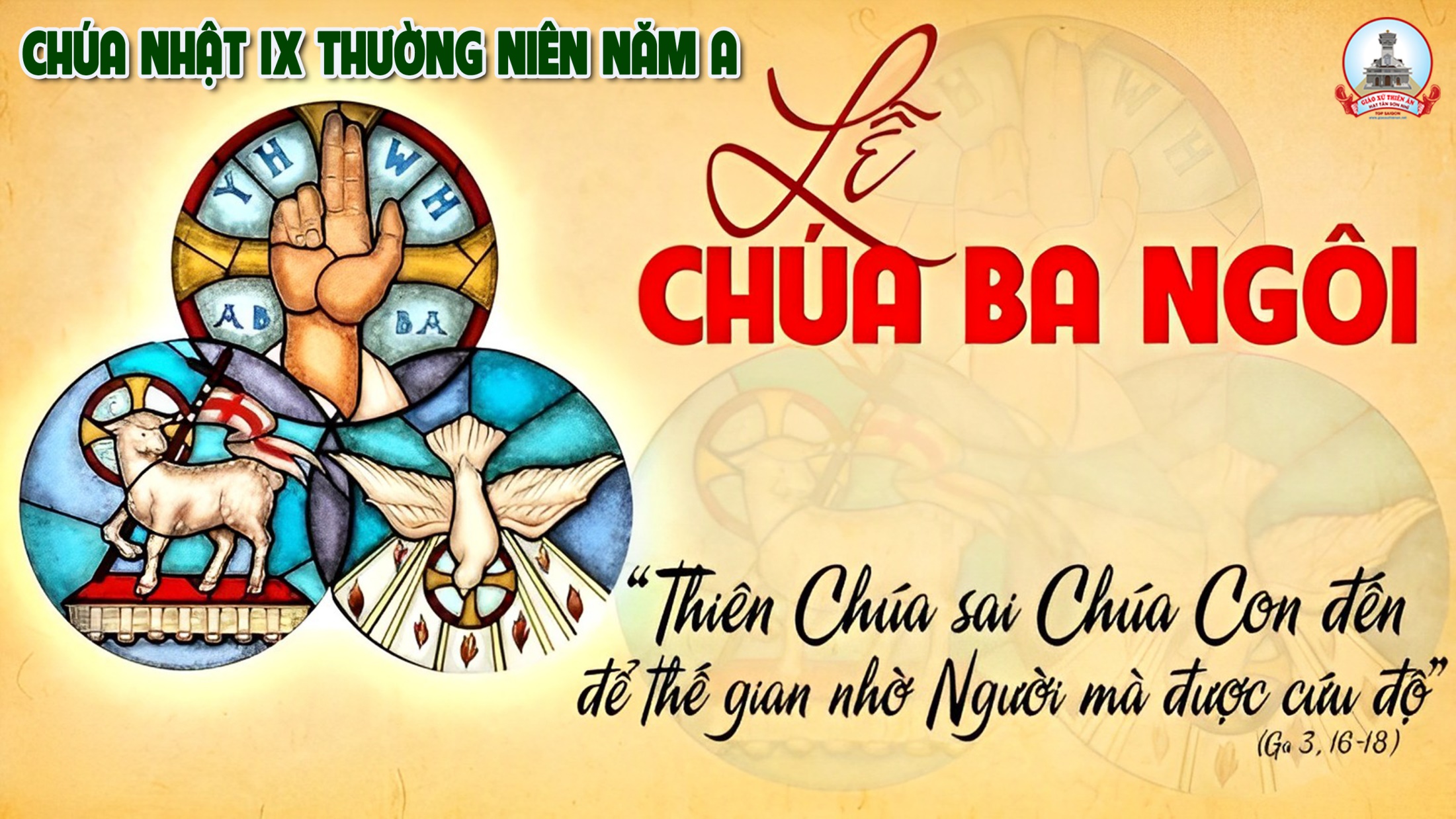